北昌國小麥哲倫築夢計畫
我愛踢足球
三年孝班鄭暄凝
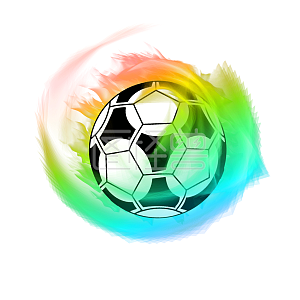 學齡前在足球俱樂部度過。
動機
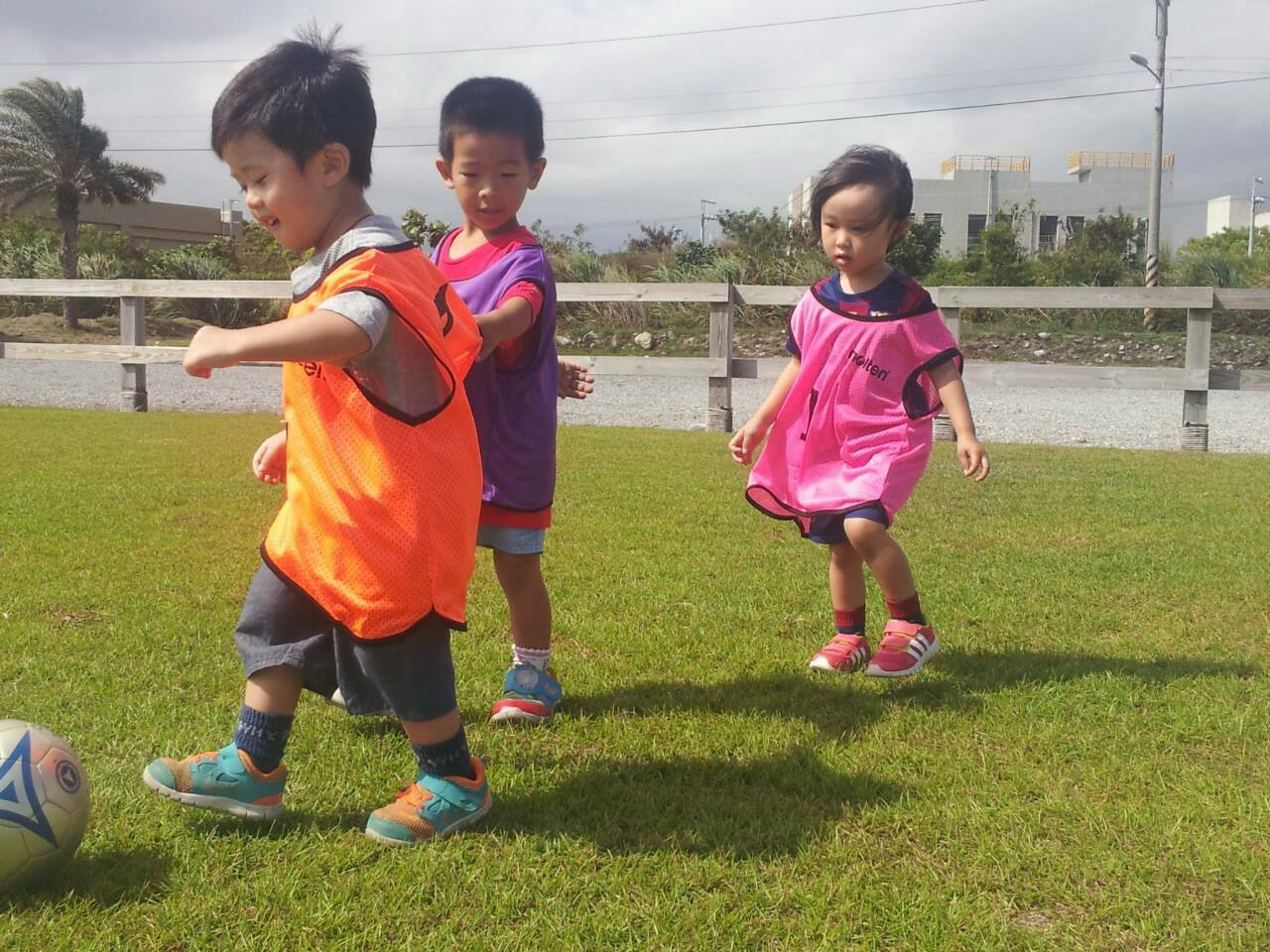 我就是玩足球長大的女孩，從嬰兒期在草地上亂爬。
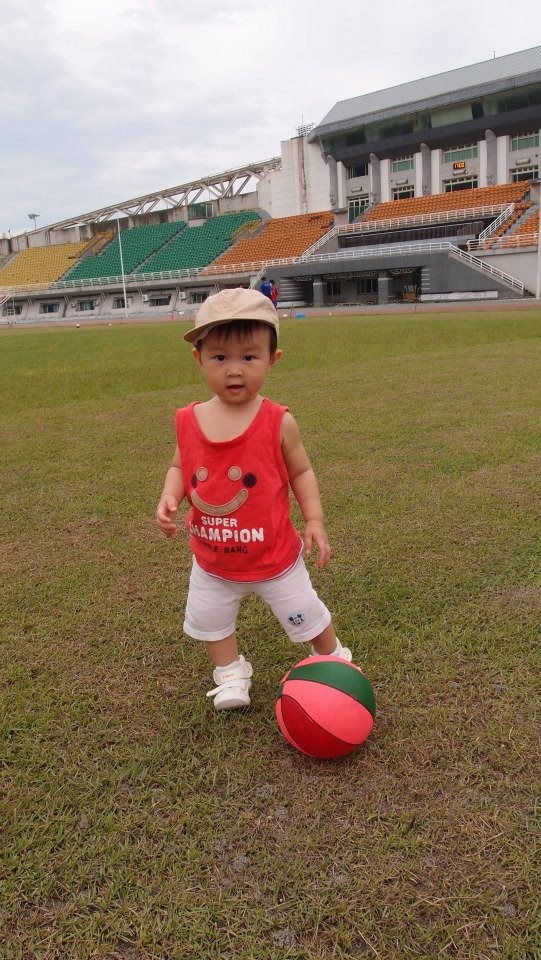 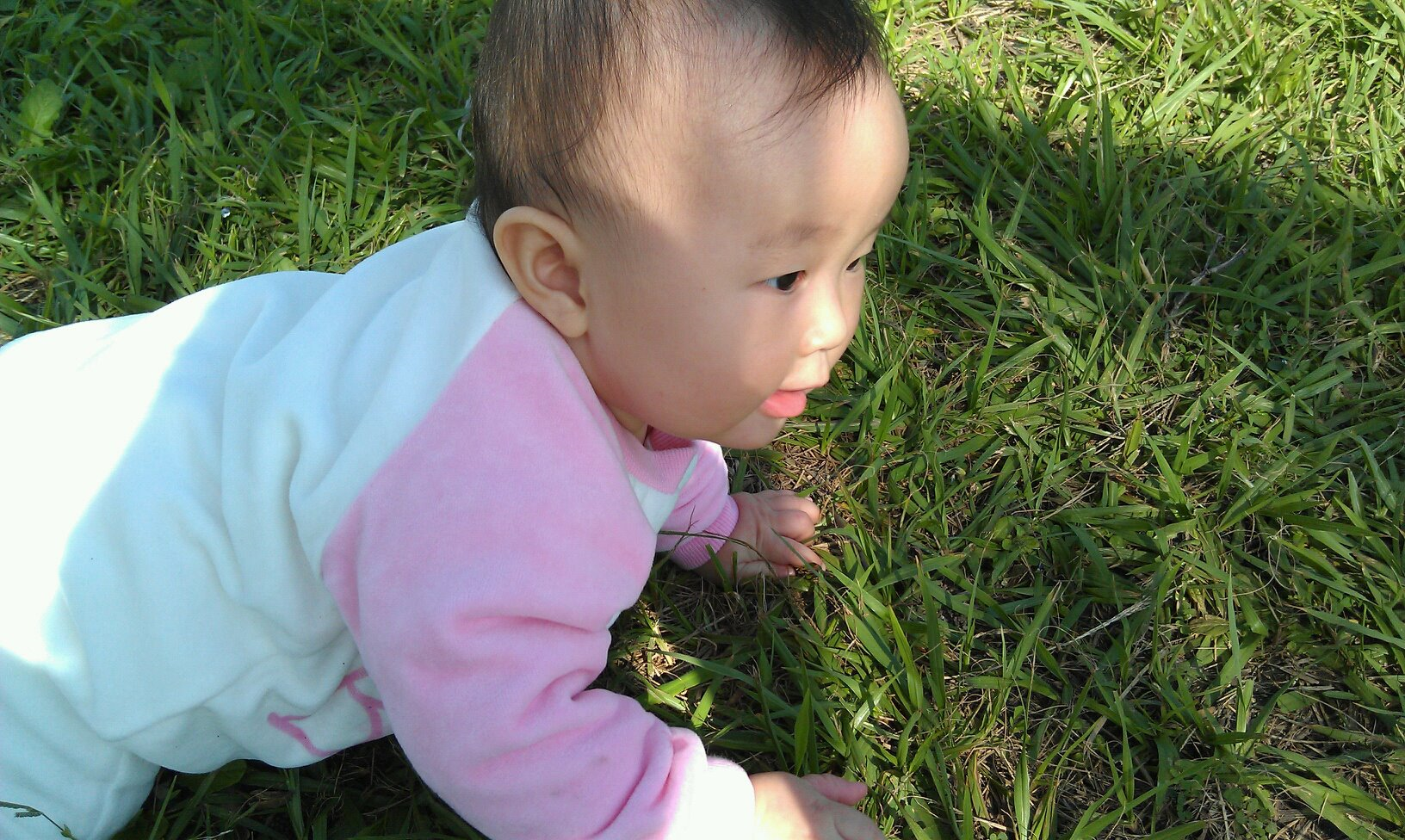 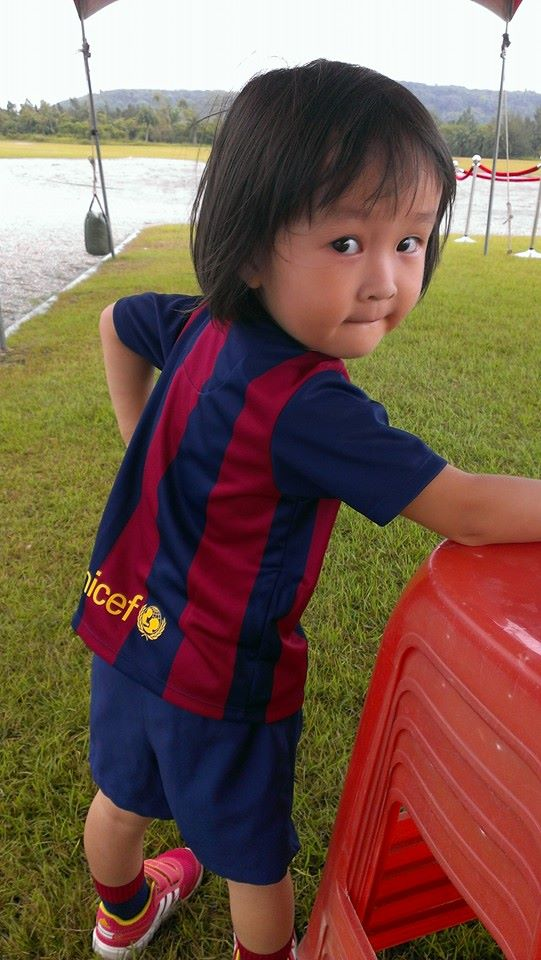 踢足球已成為我最熱愛的活動之一。
學步期在體育場玩足球。
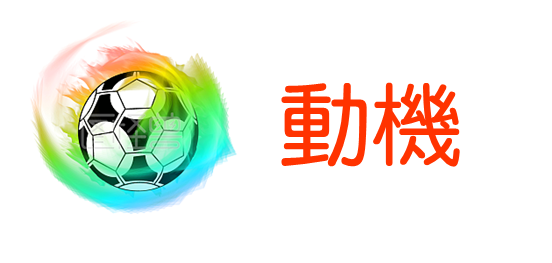 這一切是因為兼任足球教練的爸爸一路陪我玩足球；
也因此認識許多足球員，其中我最欣賞的是梅西。
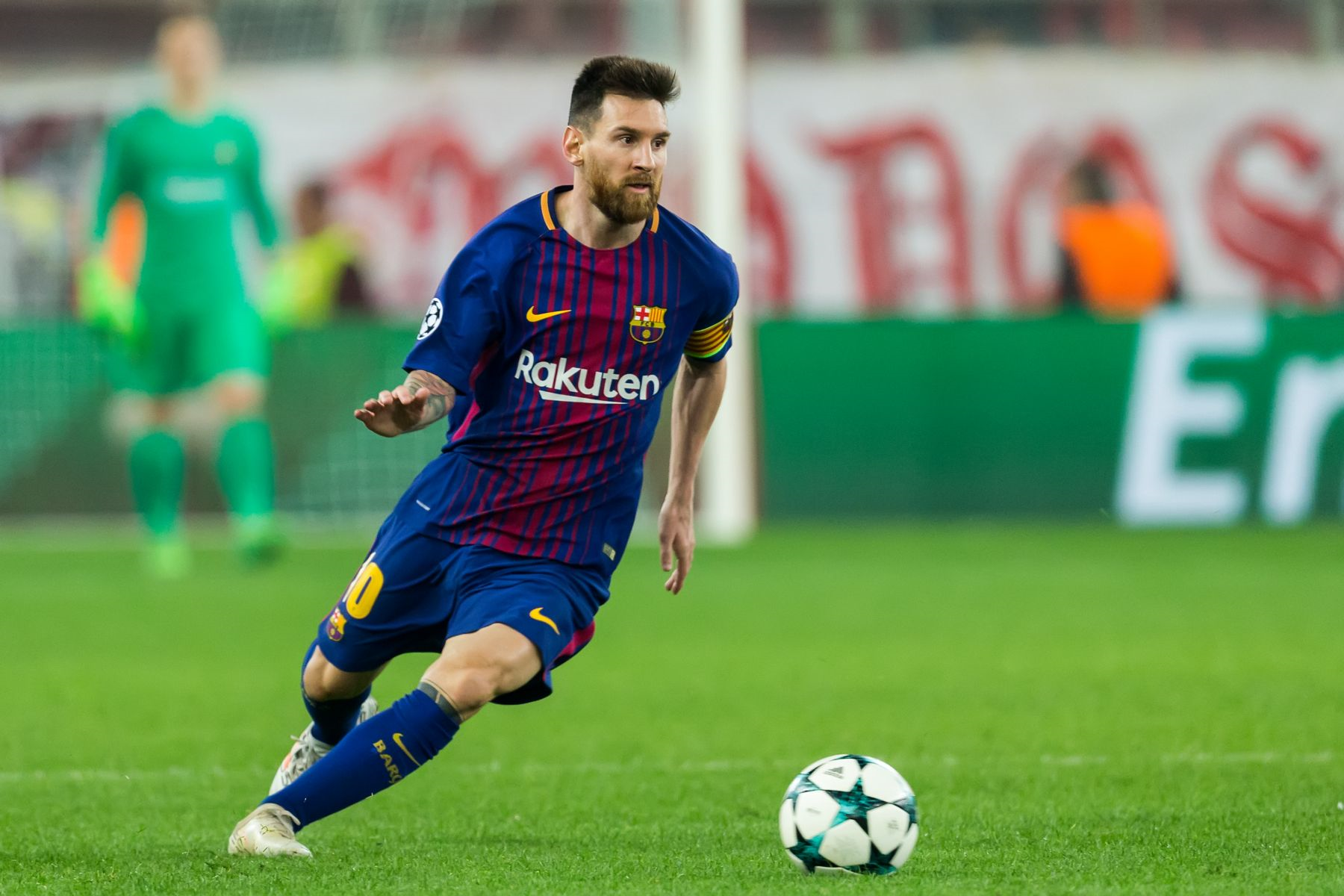 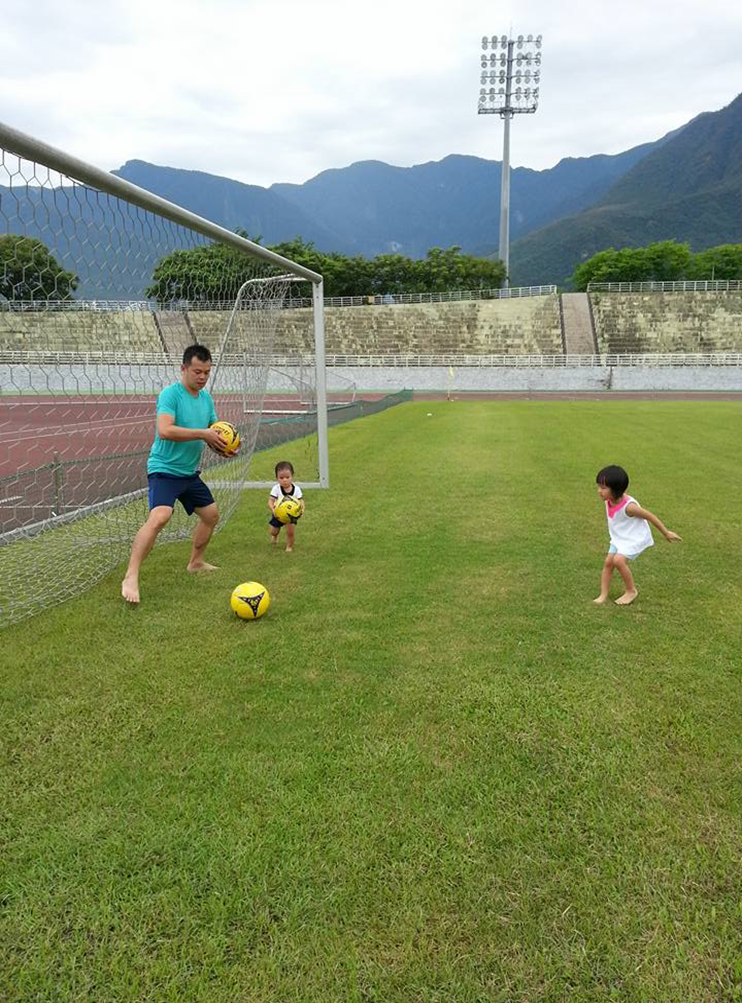 爸爸在我練球後或比賽後常會給我建議，讓我對足球更有概念。
足球員梅西負責的位置多元且注重團體榮譽，這都讓我相當欽佩，我長大後想要比他更厲害。
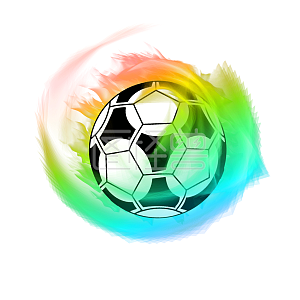 計畫目標
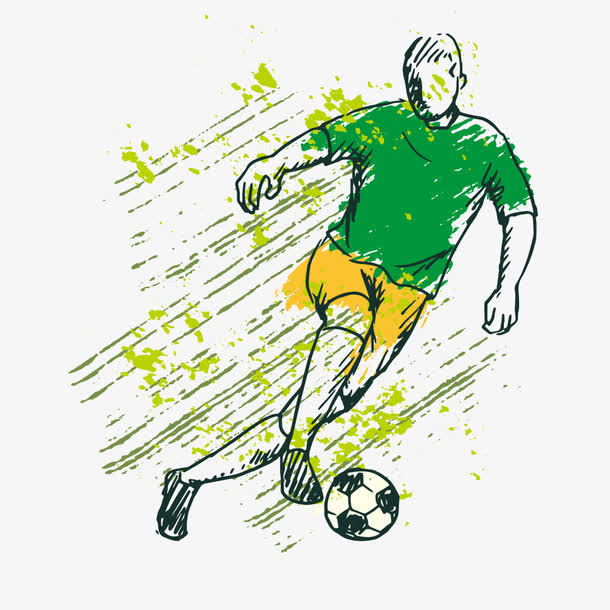 梅西厲害之處在於他有絕佳球感及控球技巧，因此我要利用這次暑假練習挑球及頂球平衡，讓自己足球能力進步。
挑球5-10下：讓足球在左右腳背上來回挑球，
                  一隻腳背挑球一次算一下。

頂球平衡3-6秒：讓球在頭頂處停留。
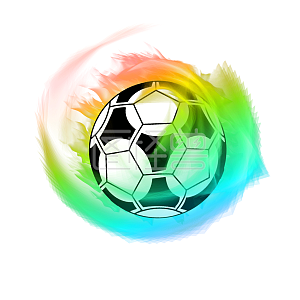 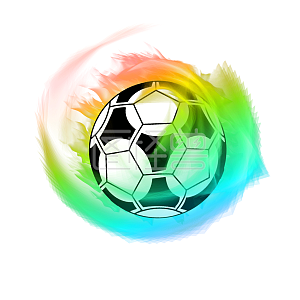 築夢成員
我：挑球、頂球平衡練習、參加及觀賞足球比賽、做麥哲倫築夢計畫。
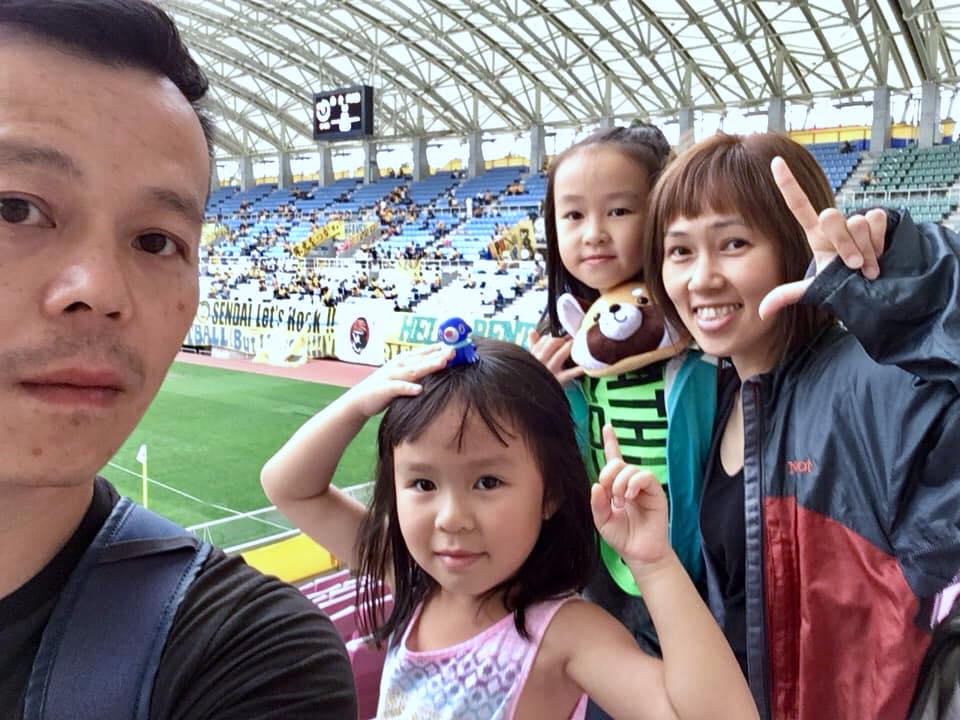 老媽：協助我做麥哲倫的時間規劃、教我投影片製作。
足球老爹：帶我參加國小校隊練球、觀摩球賽、給予技術指導。
調皮小妹：陪伴我及稱讚我。
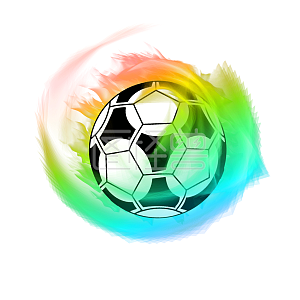 練習計畫
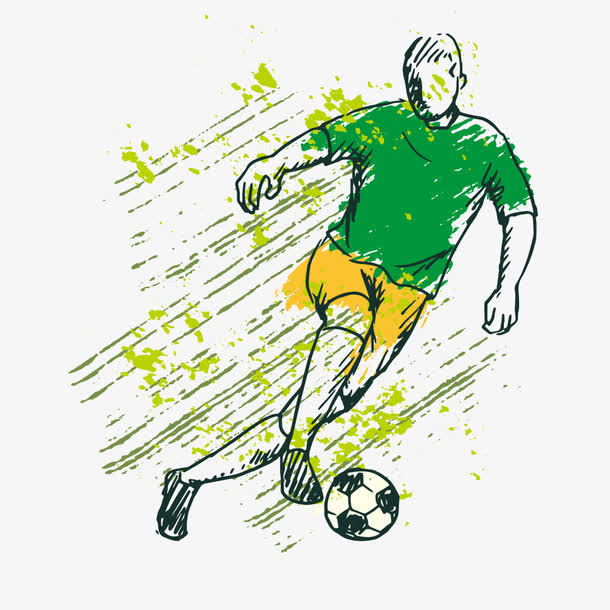 1. 國小足球校隊：
   7月15日-8月9日周一至五早上8點-10點
2. 小樹足球俱樂部：
   7-8 月每周日下午4點-6點
3. 參加足球比賽：
   安聯小小世界盃、花蓮聯賽、迷你足球賽
4. 觀賞足球比賽：
   台灣木蘭女子足球聯賽、日本天皇盃足球賽
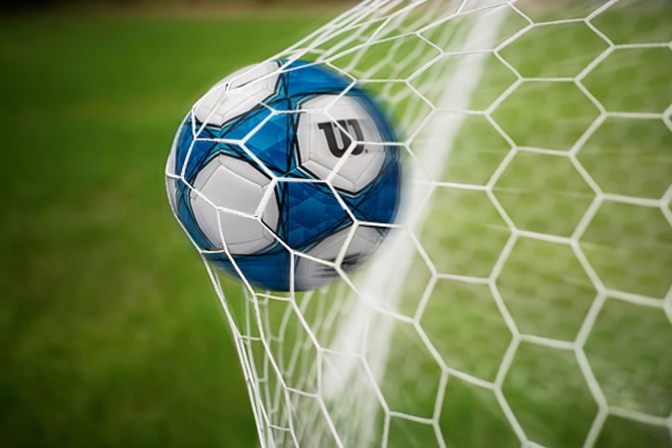 國小足球校隊
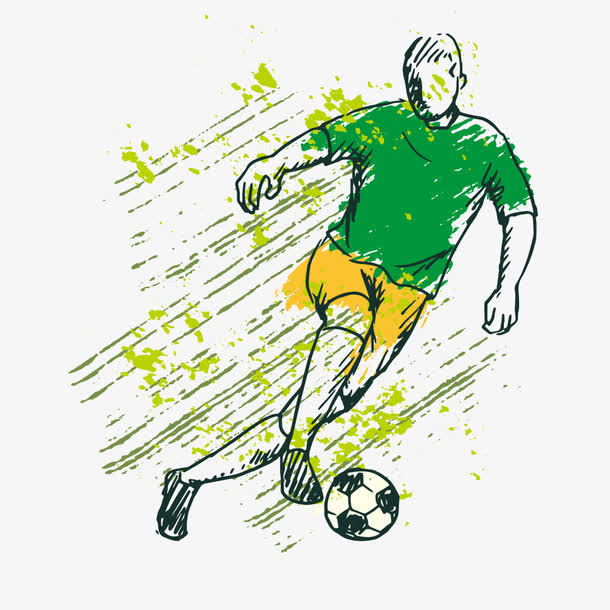 練習挑球5–10下/頂球平衡3–6秒：
增加控球技巧
練習繩梯協調：
暖身及協調性、靈敏性練習
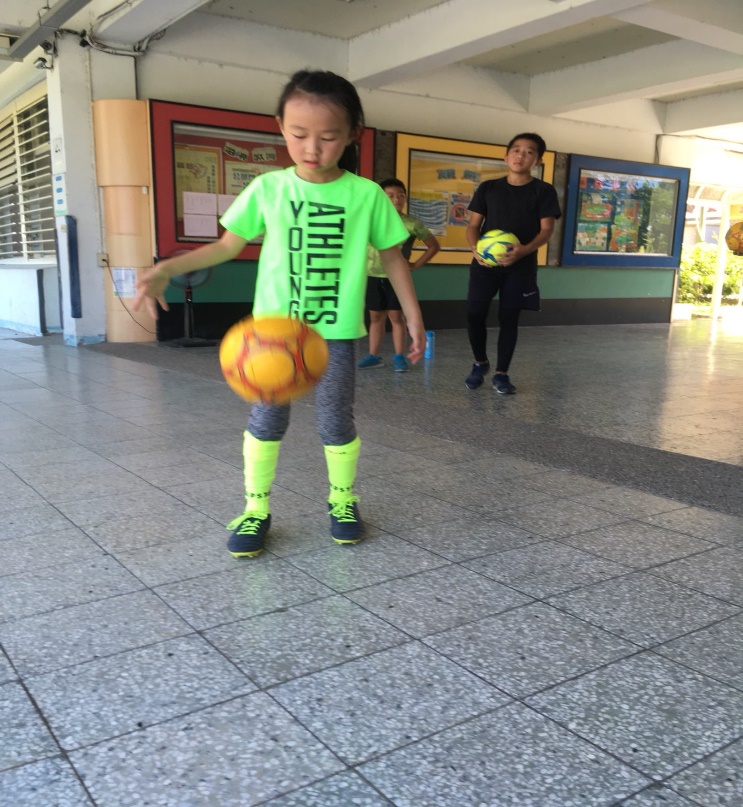 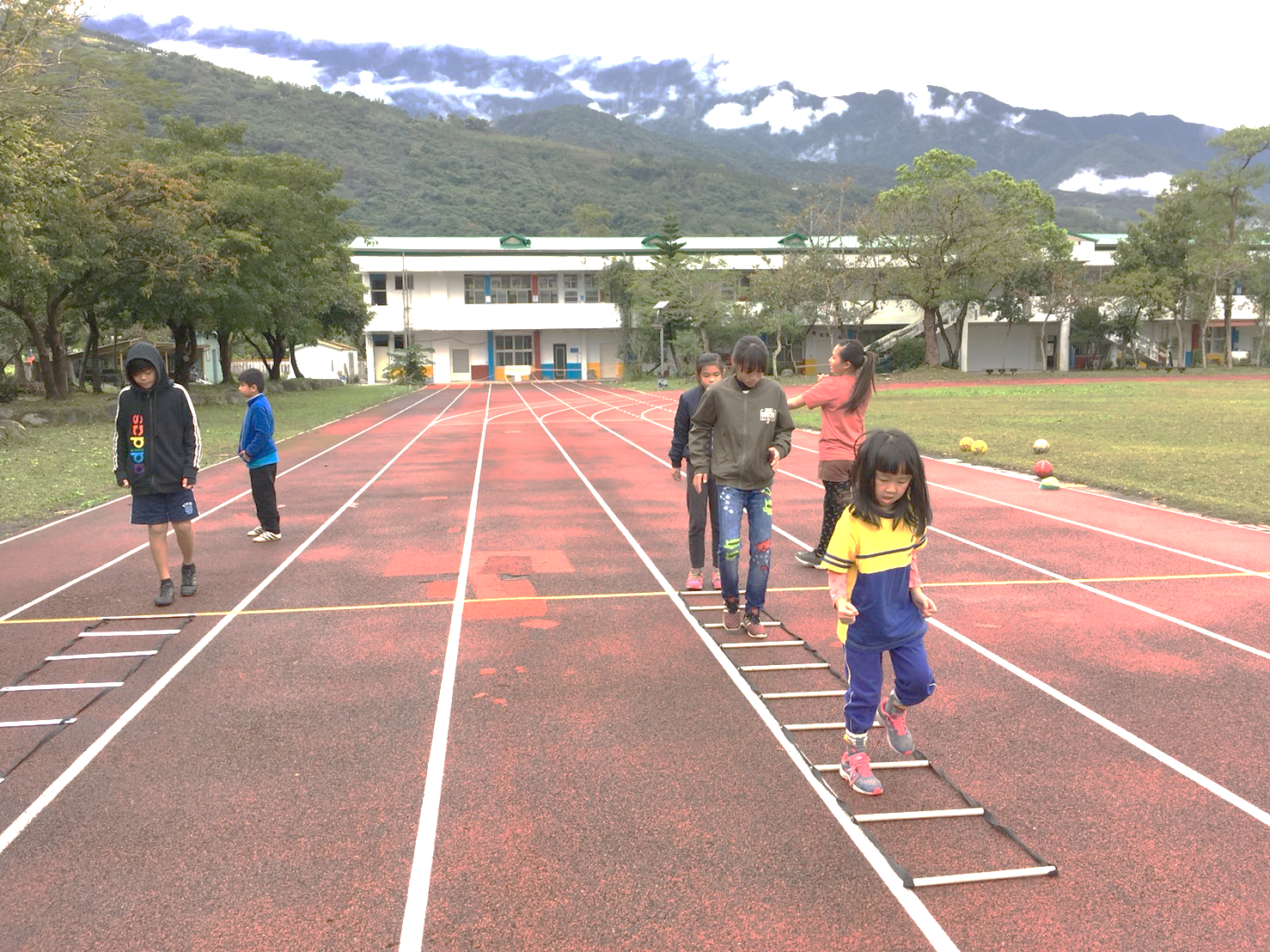 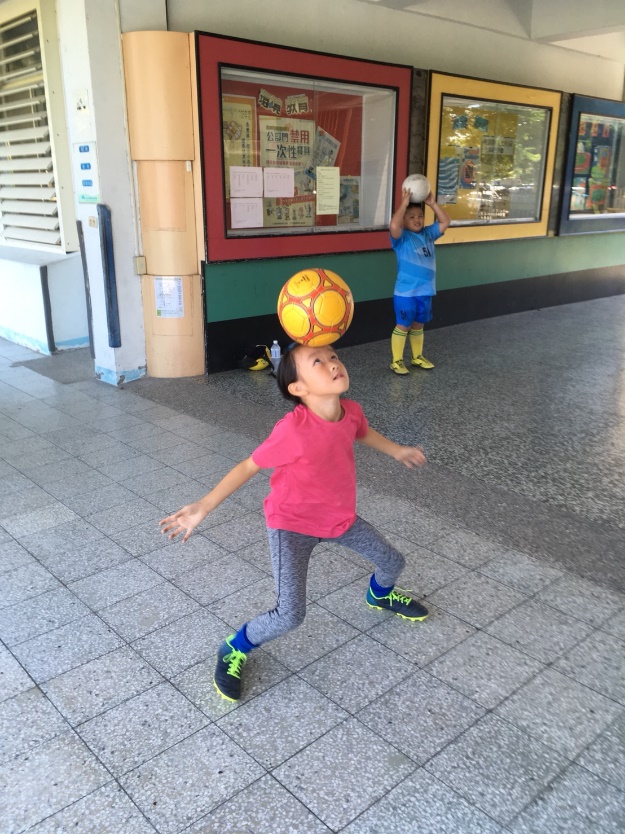 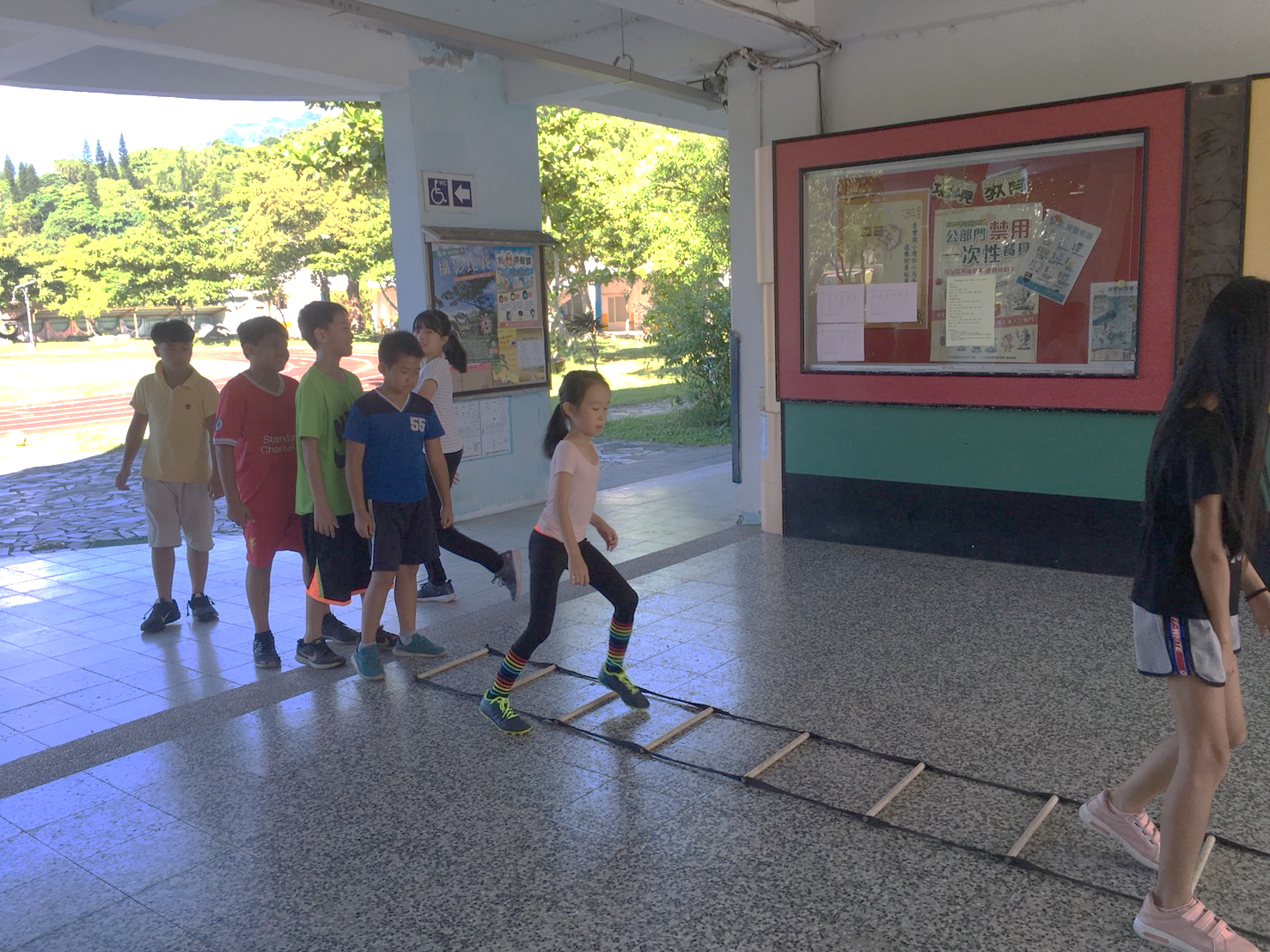 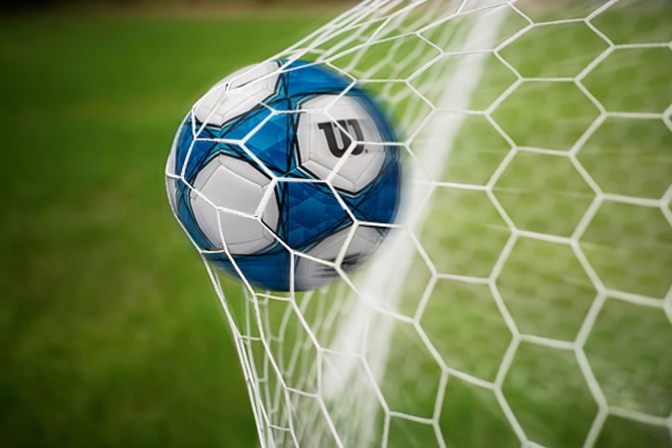 國小足球校隊
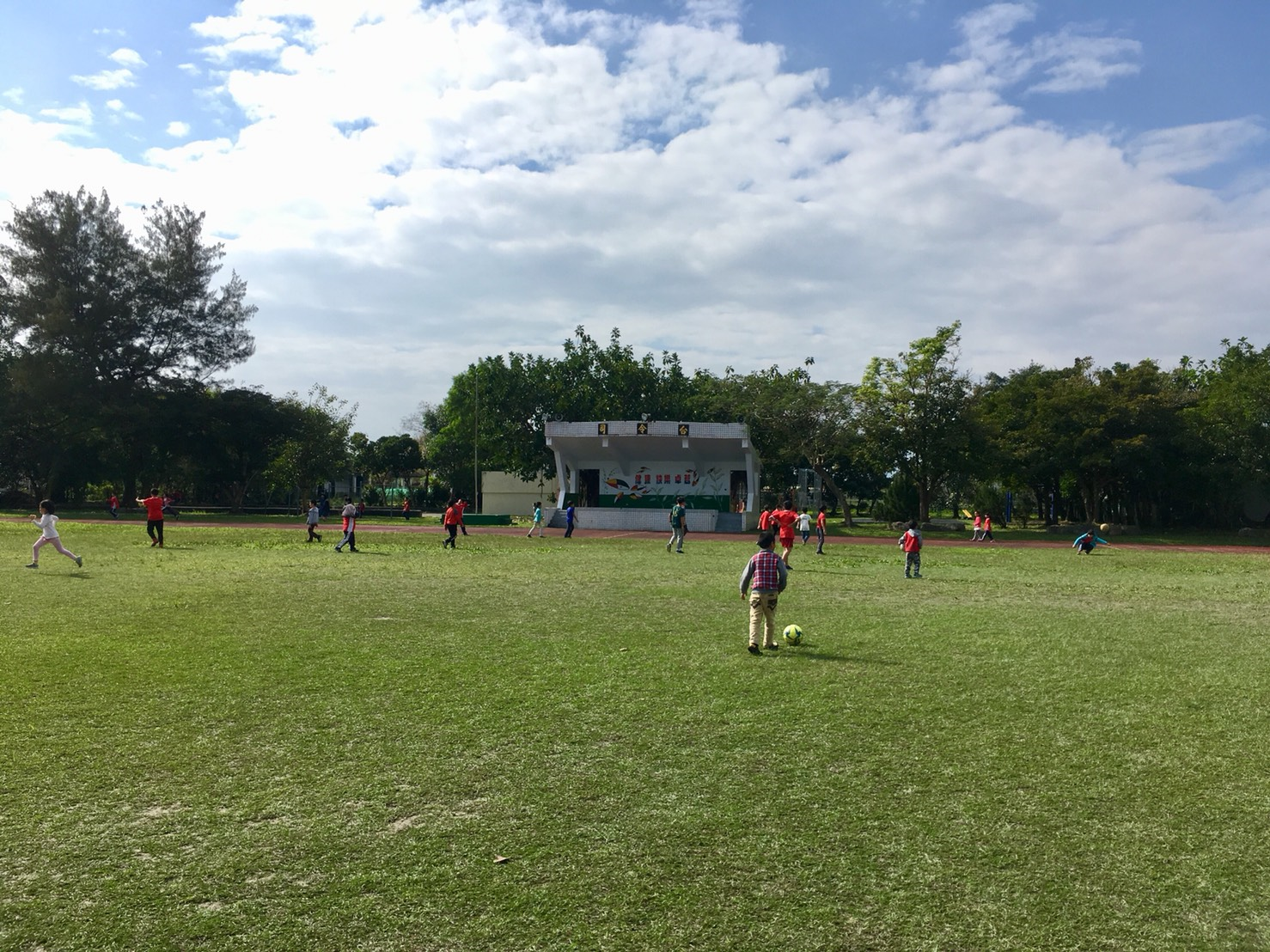 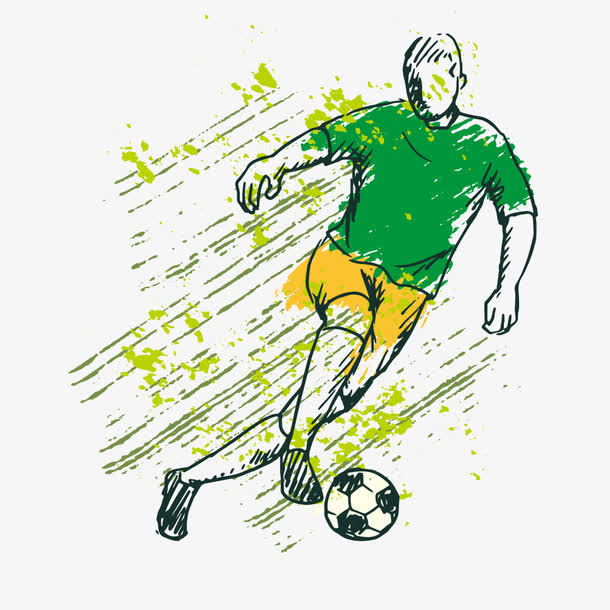 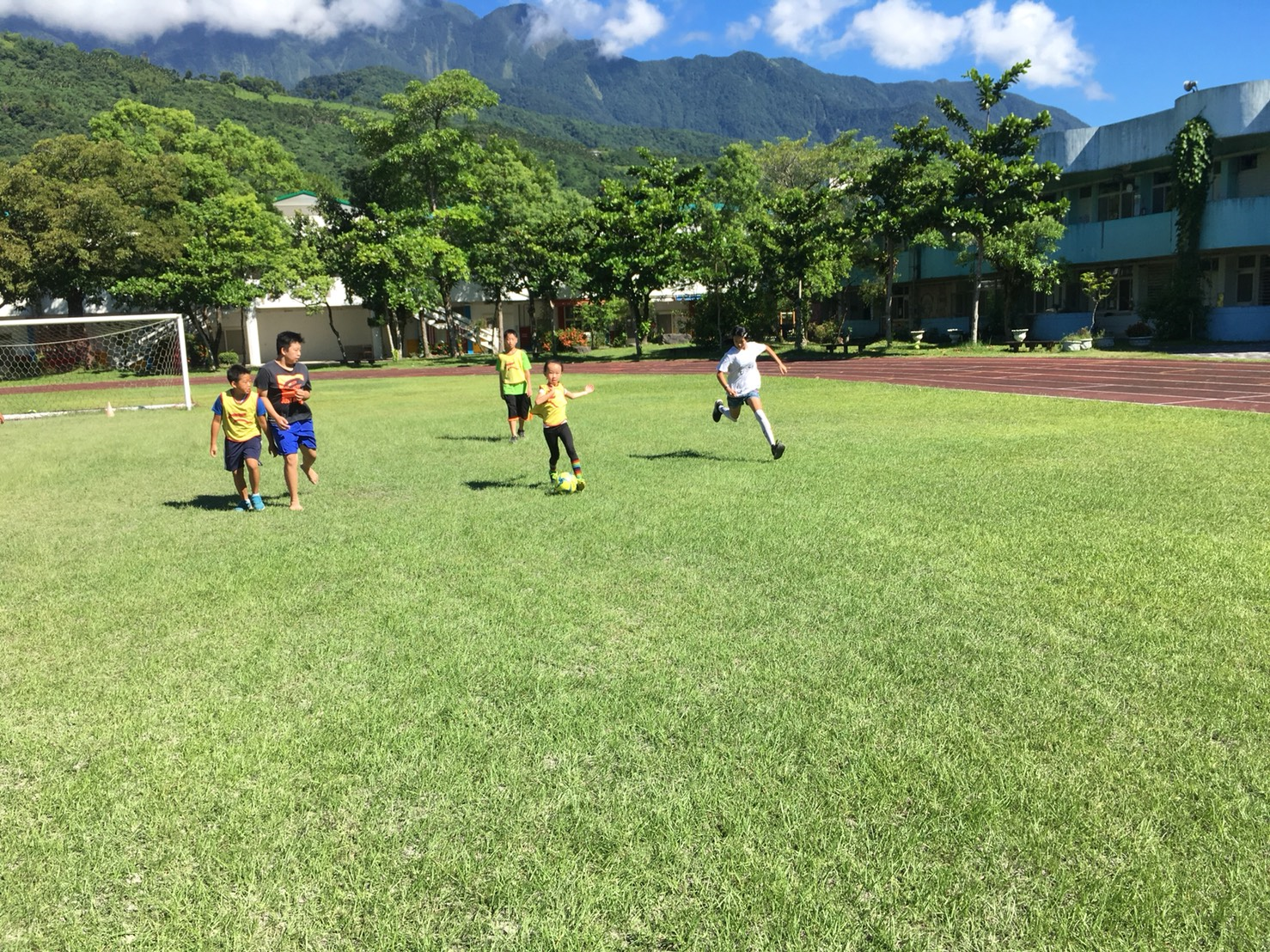 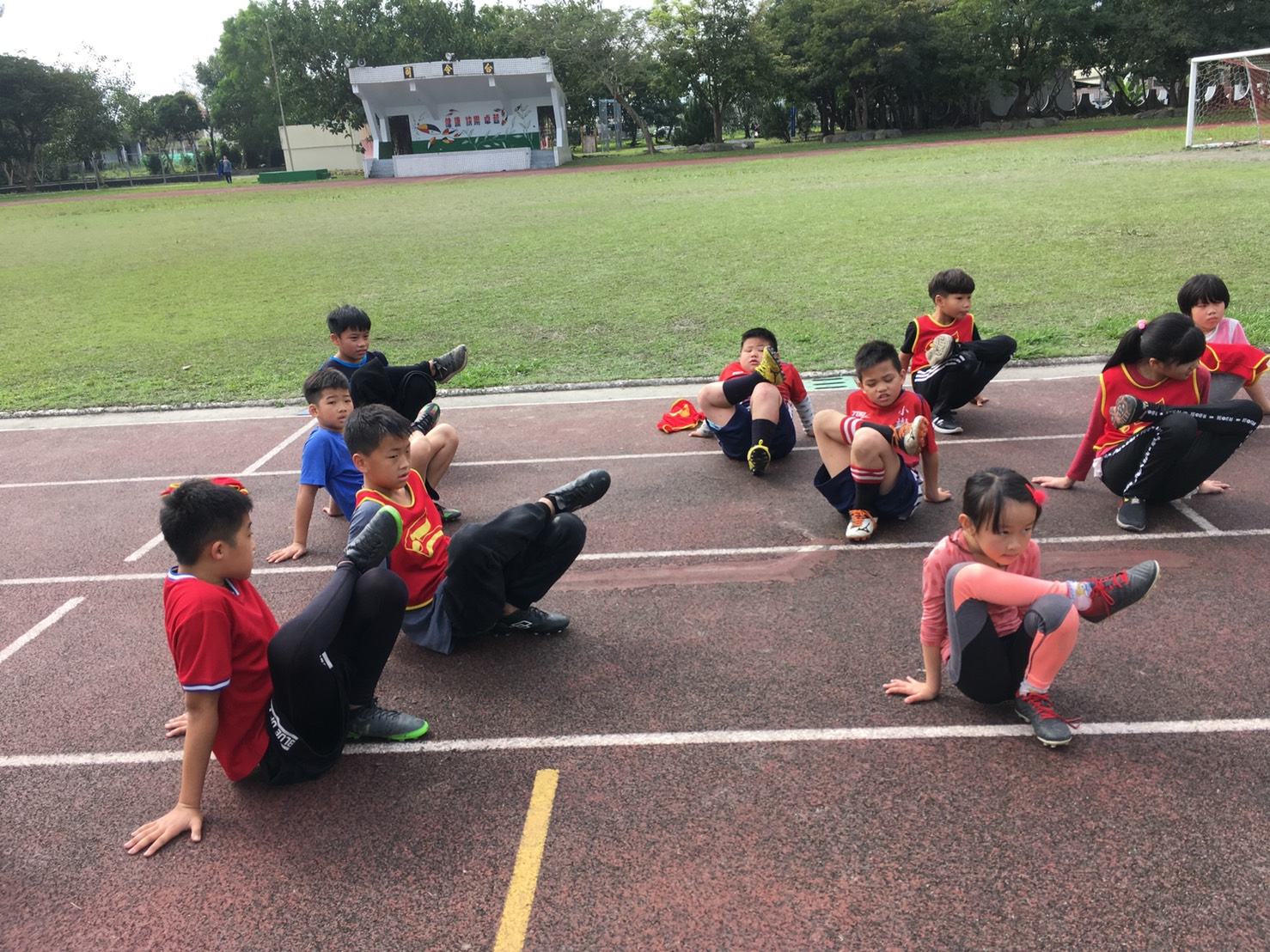 練習比賽
練習帶球射門
伸展
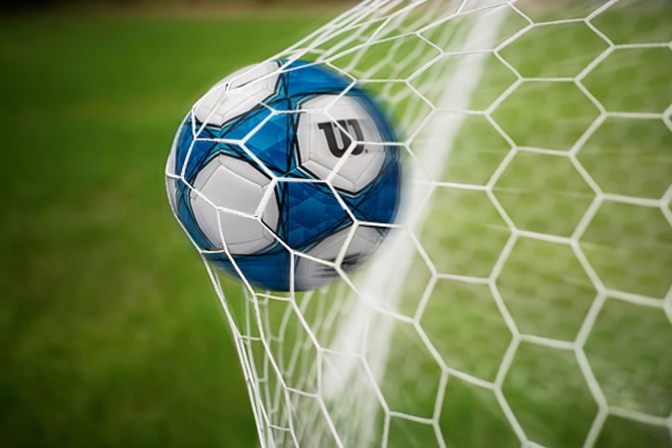 小樹足球俱樂部
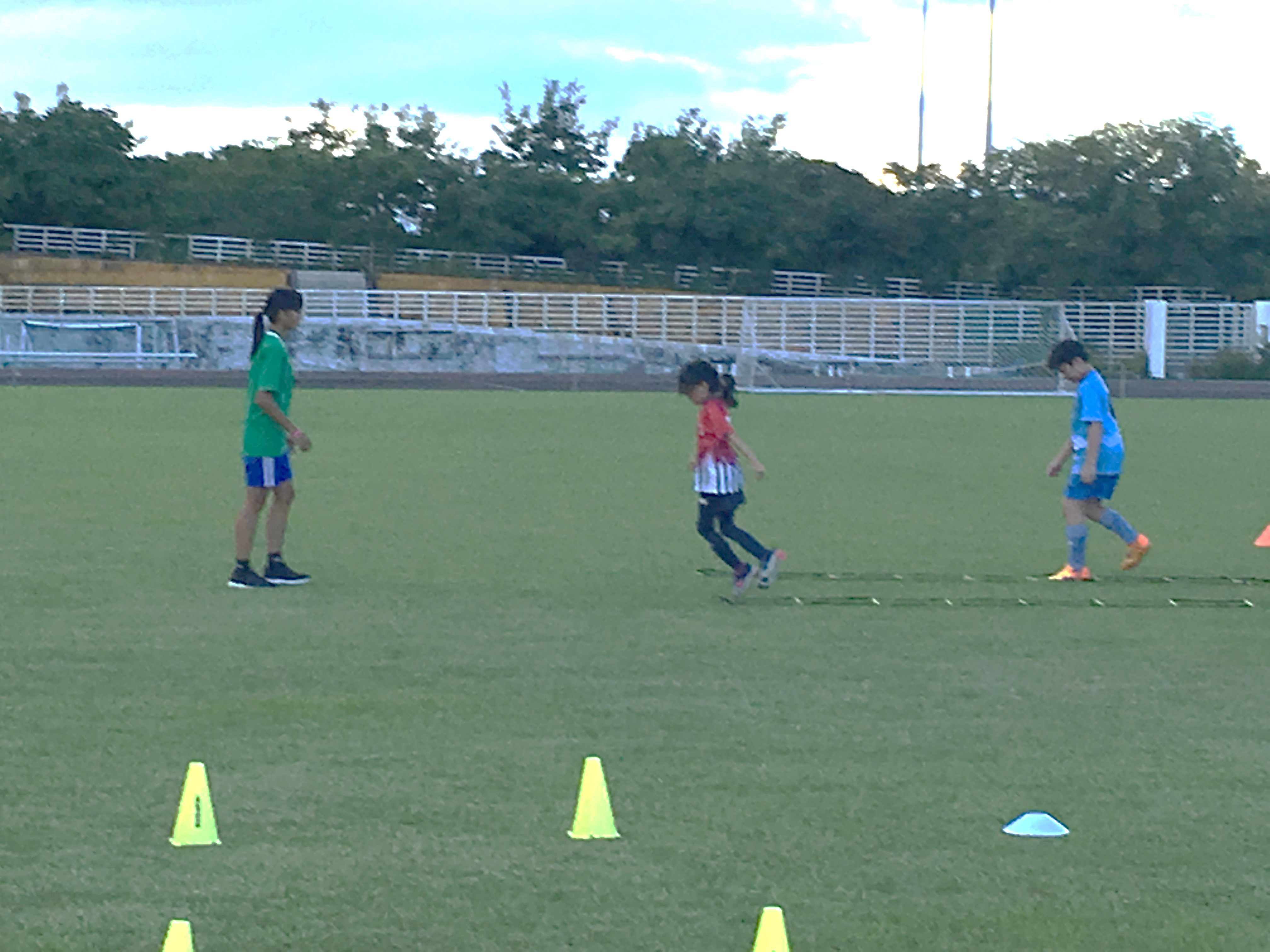 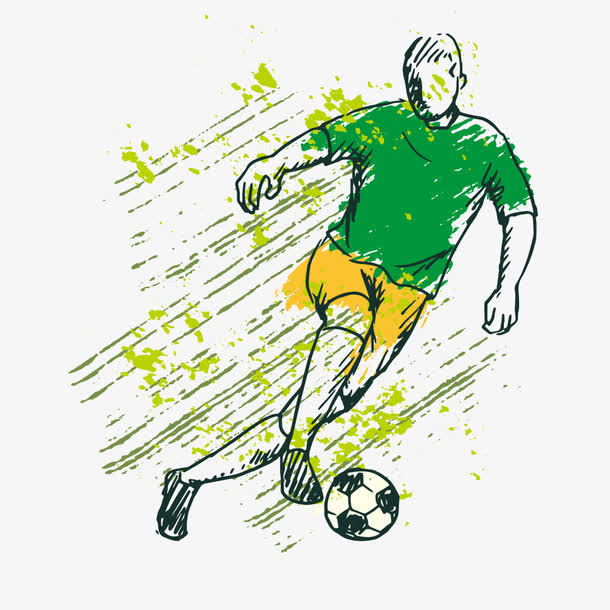 練習繩梯協調
練習盤帶球
練習傳球
練習1對1
練習1對2
練習2對2
練習3對4
練習跑位
練習比賽
伸展
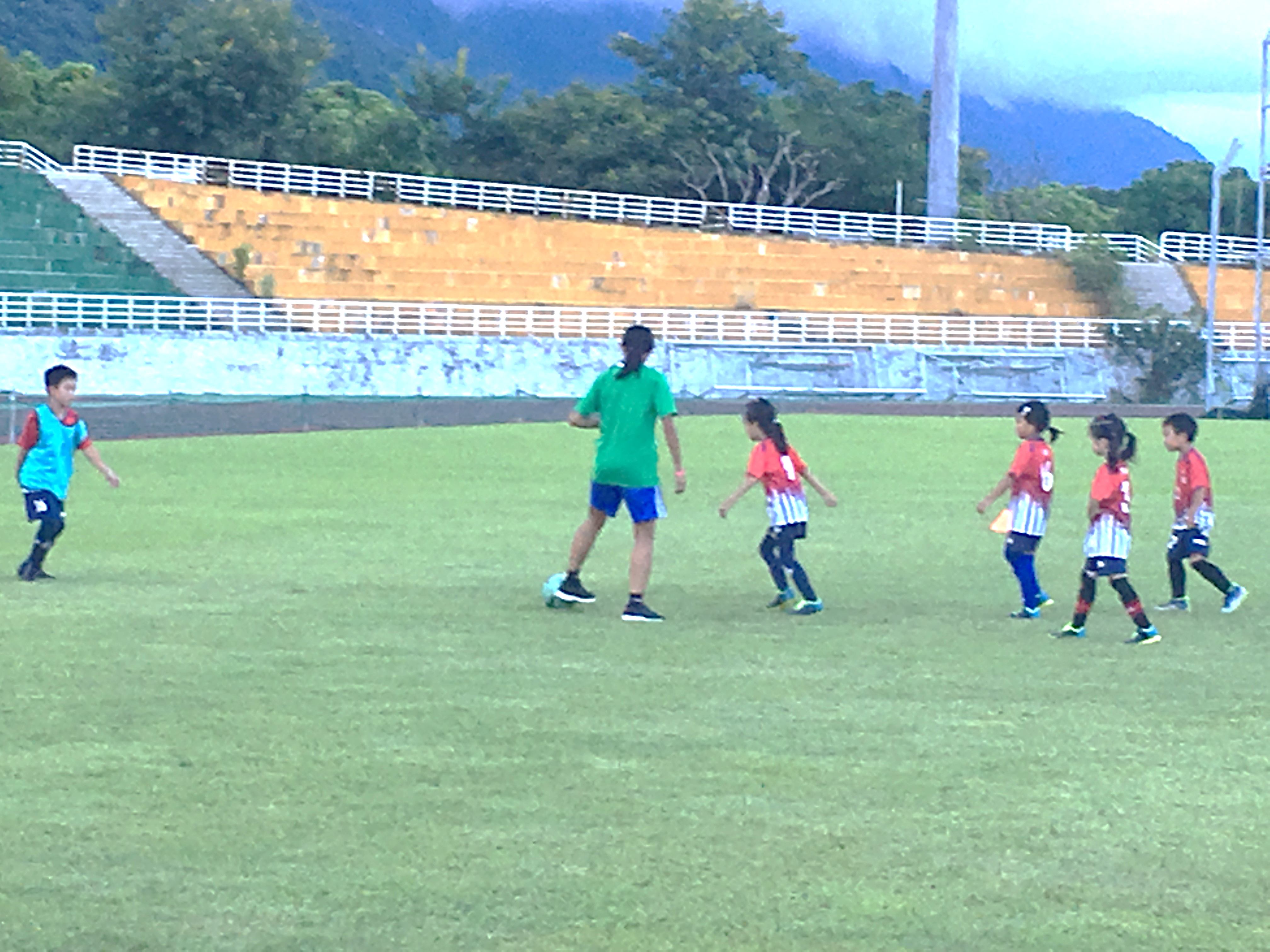 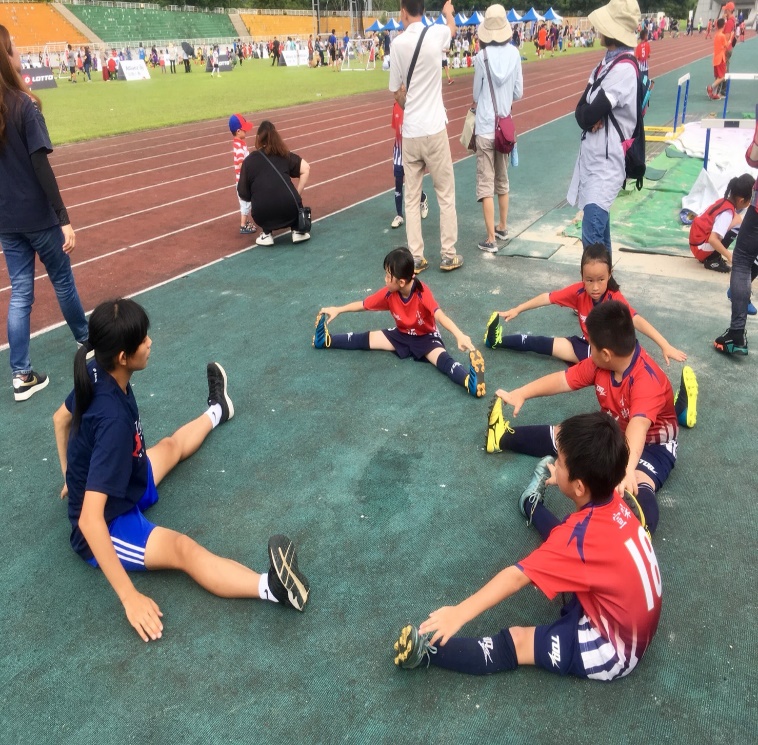 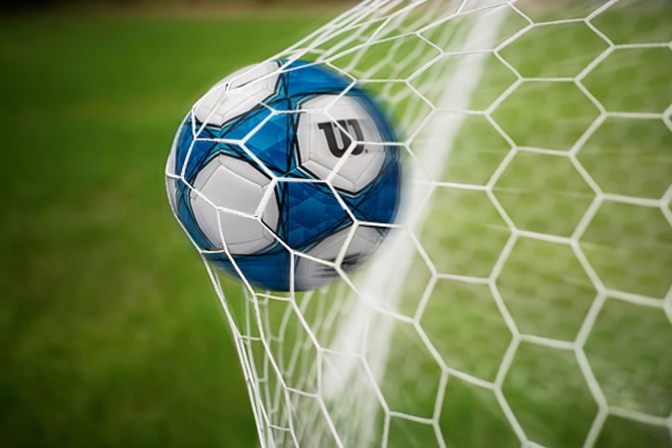 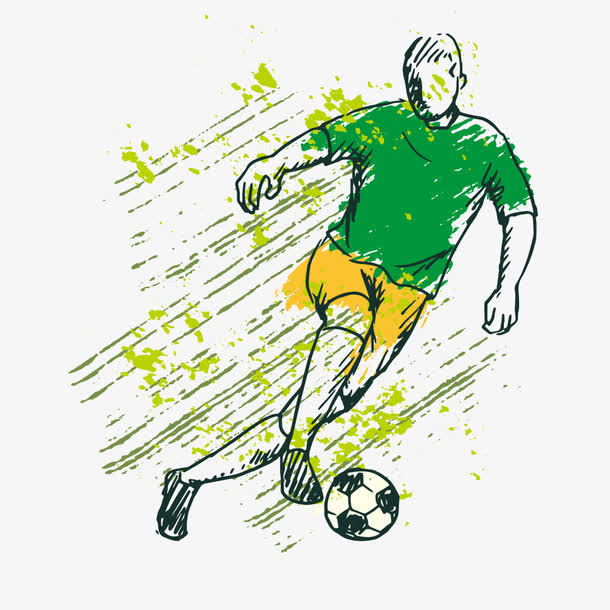 參加比賽
花蓮聯賽1次
安聯小小世界盃2次
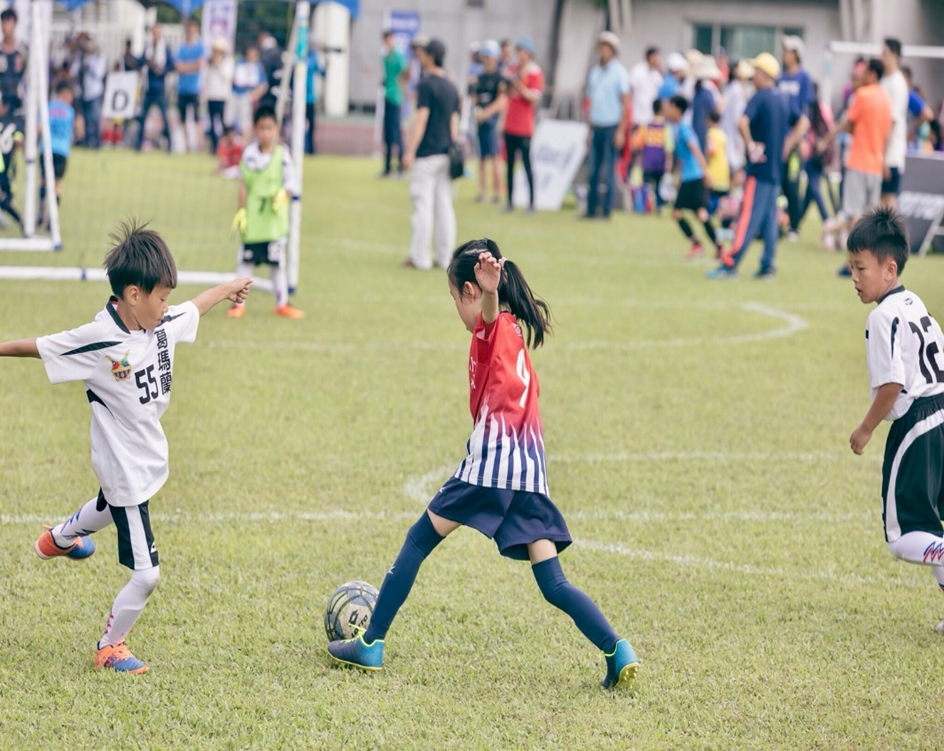 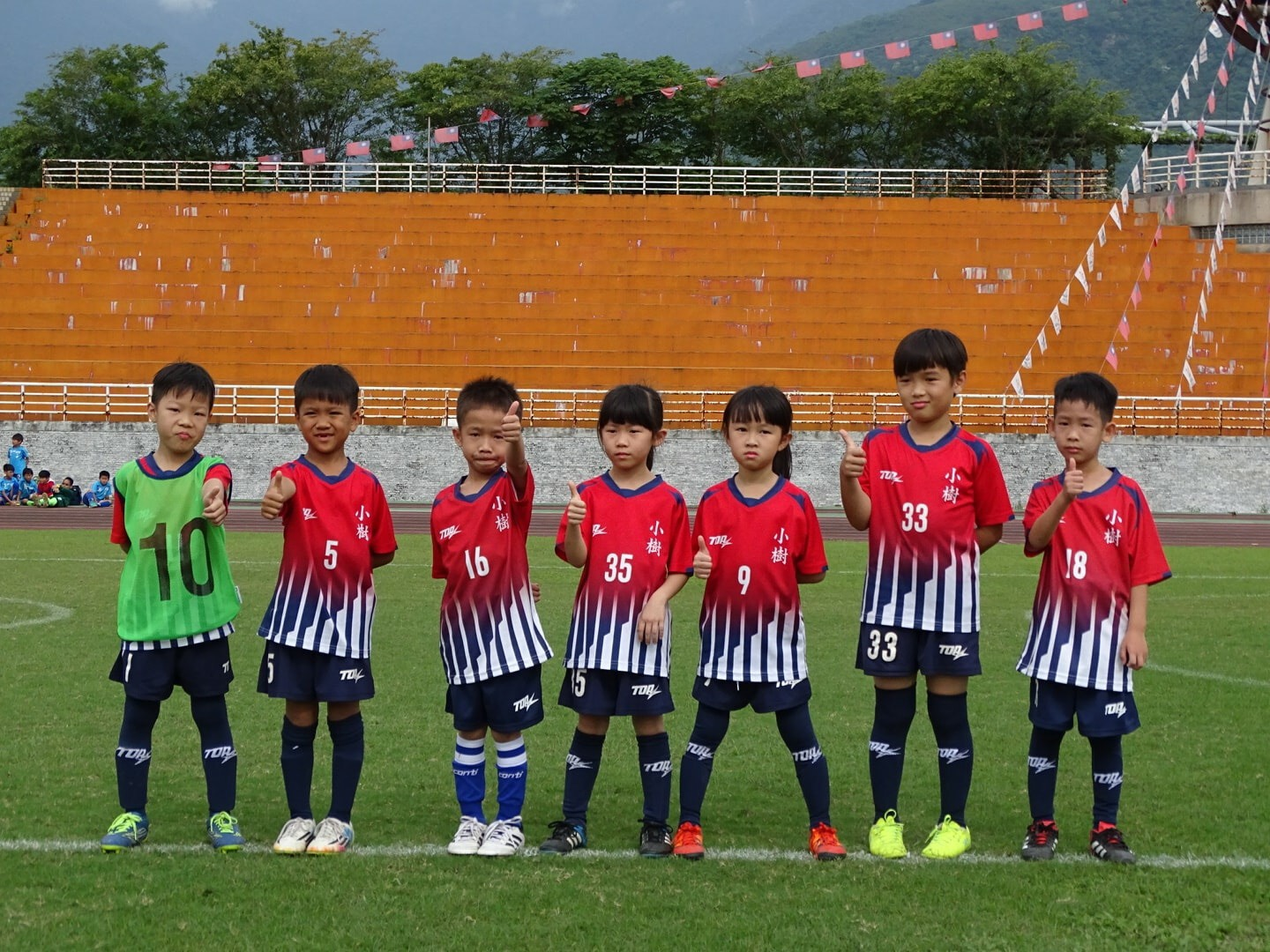 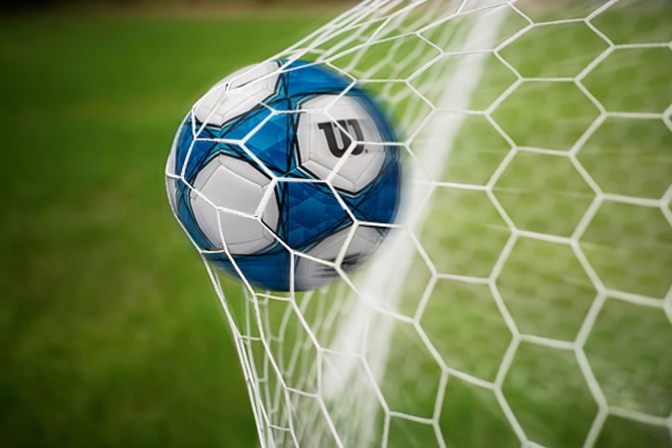 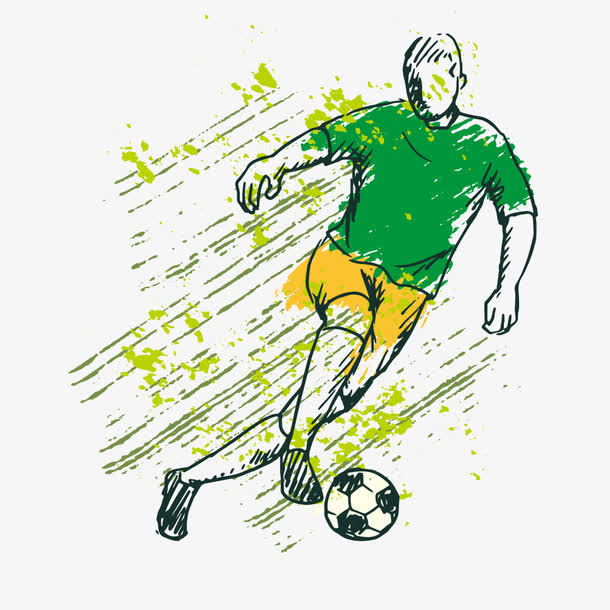 參加比賽
迷你足球賽1次（第4名）
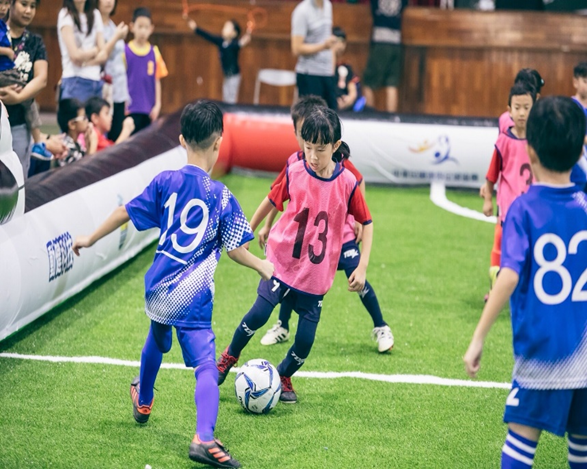 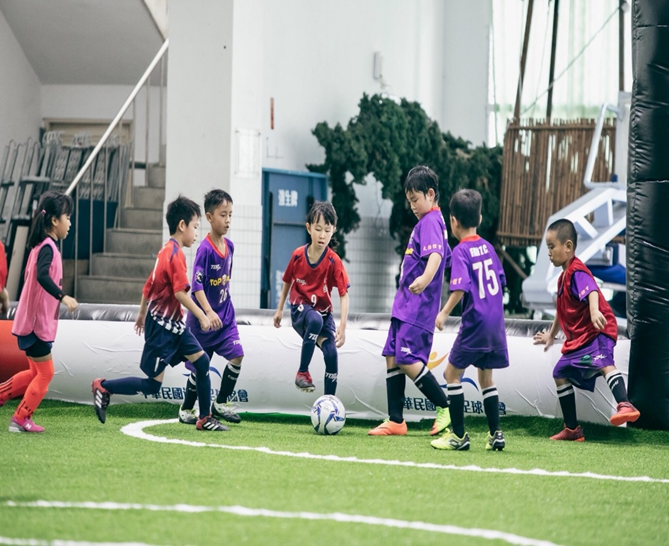 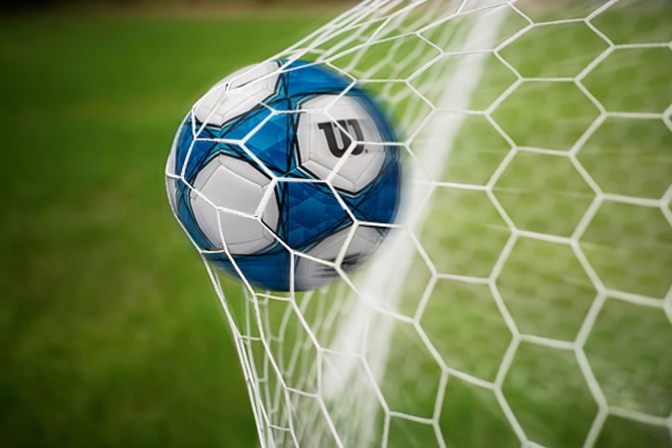 看球賽
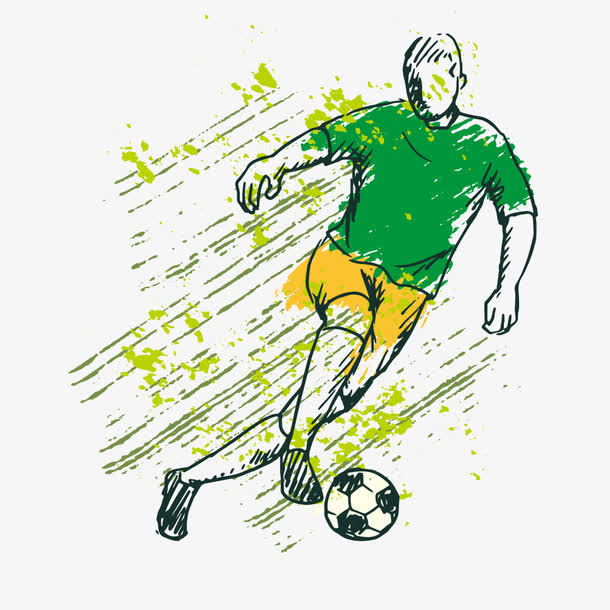 日本天皇盃—大阪對仙台七夕
台灣木蘭女子足球聯賽— 台北對花蓮
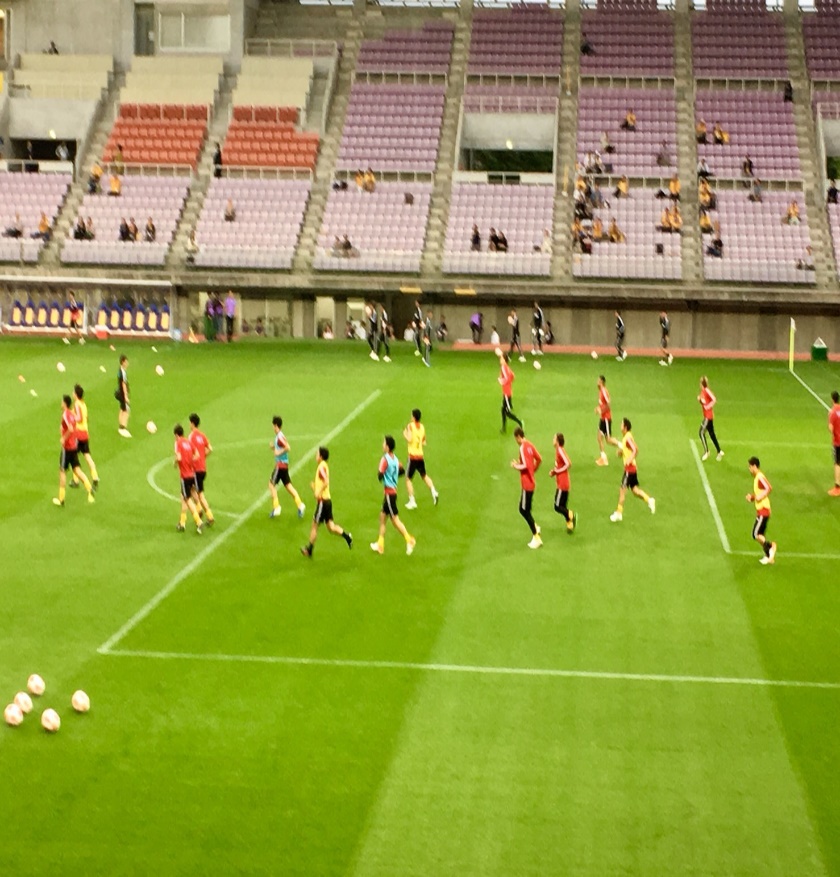 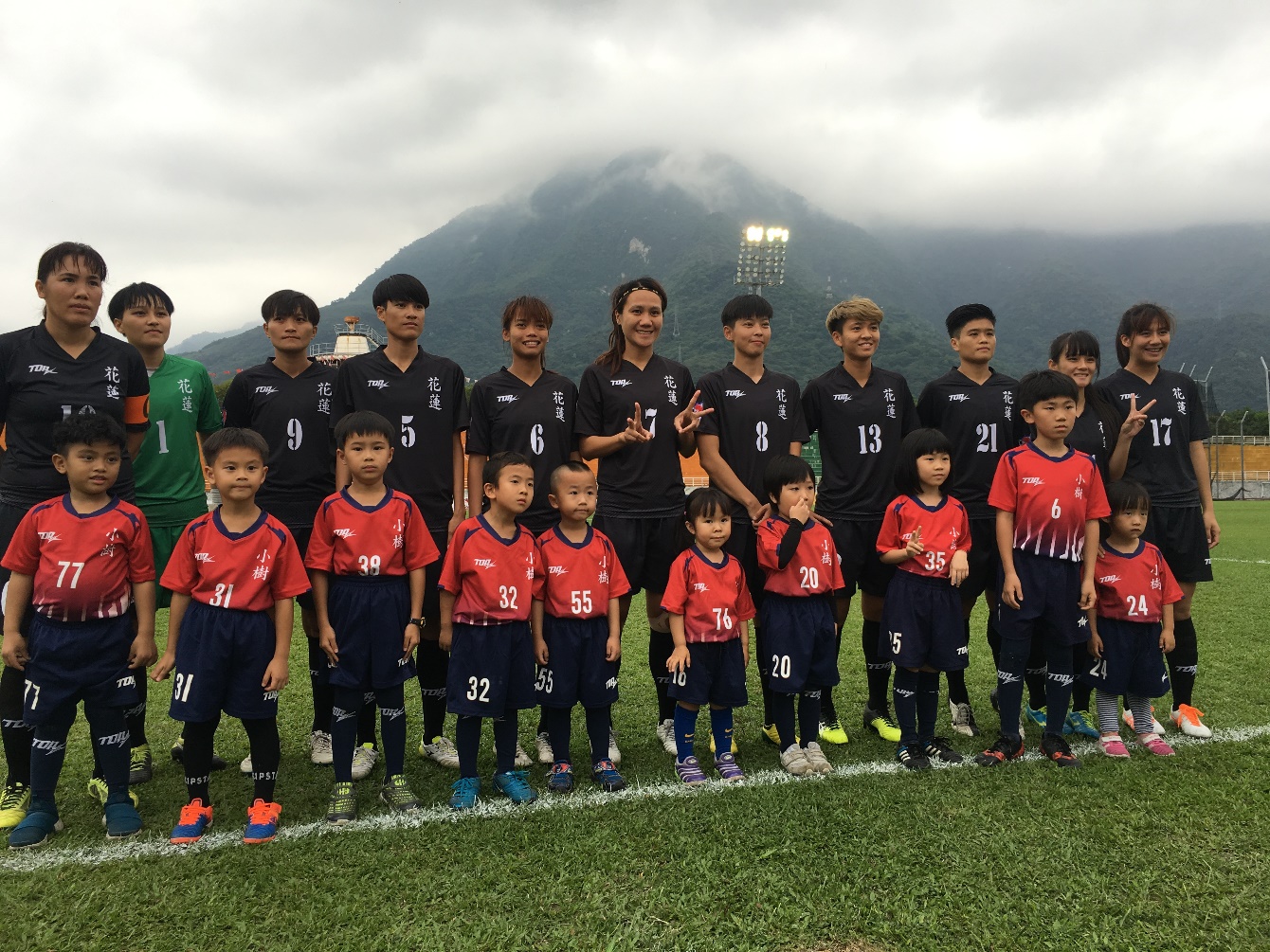 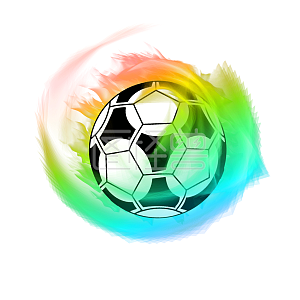 萬事起頭難
在練習過程，我的挑球和頂球平衡一直未抓到球感，因此總練習時間比我所預期的還要久。
    練習計畫前，我已會一些足球技巧，而且整體踢得不錯，因此我想這兩項新技能難不倒我。但沒想到，每學一個新技巧都是需要花時間練習。
目標達成
挑球挑戰
現場表演
漸入佳境
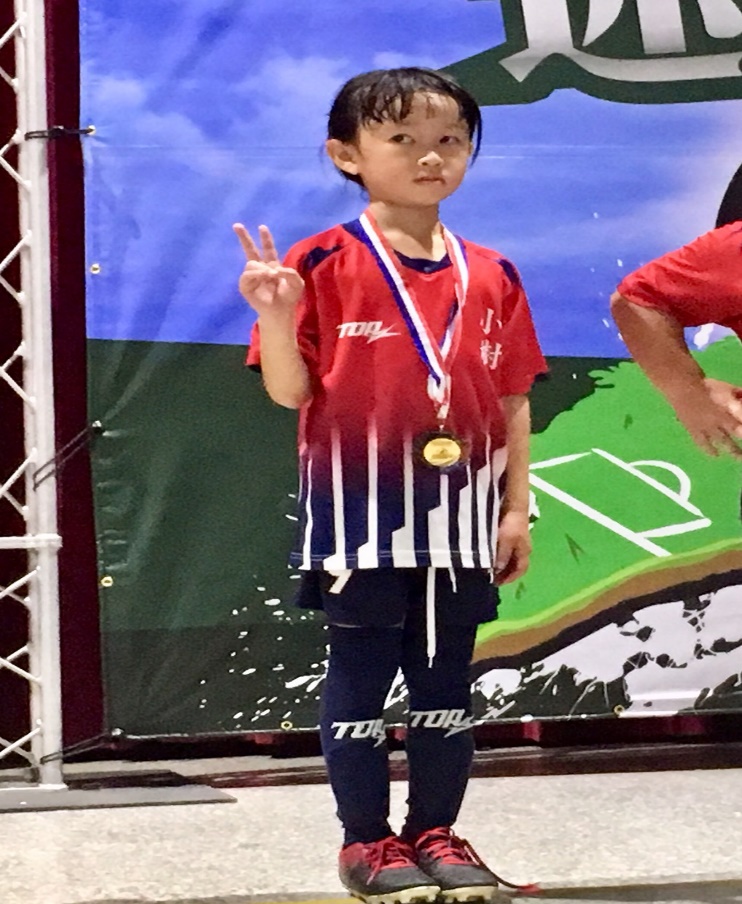 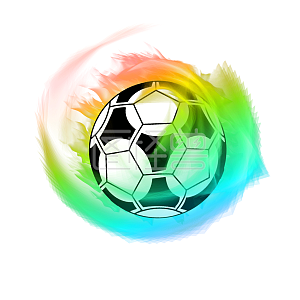 感想
我從小就喜歡踢足球，覺得足球是一種很好玩的遊戲，除個人技巧更需要團隊合作，這樣才會贏得比賽。

    雖然練習過程都是在烈日當下，
但我一點都不覺得辛苦，反而樂在
其中。有踢球，才有放假放鬆的感
覺。我要繼續朝向我的足球員夢想
而努力!!
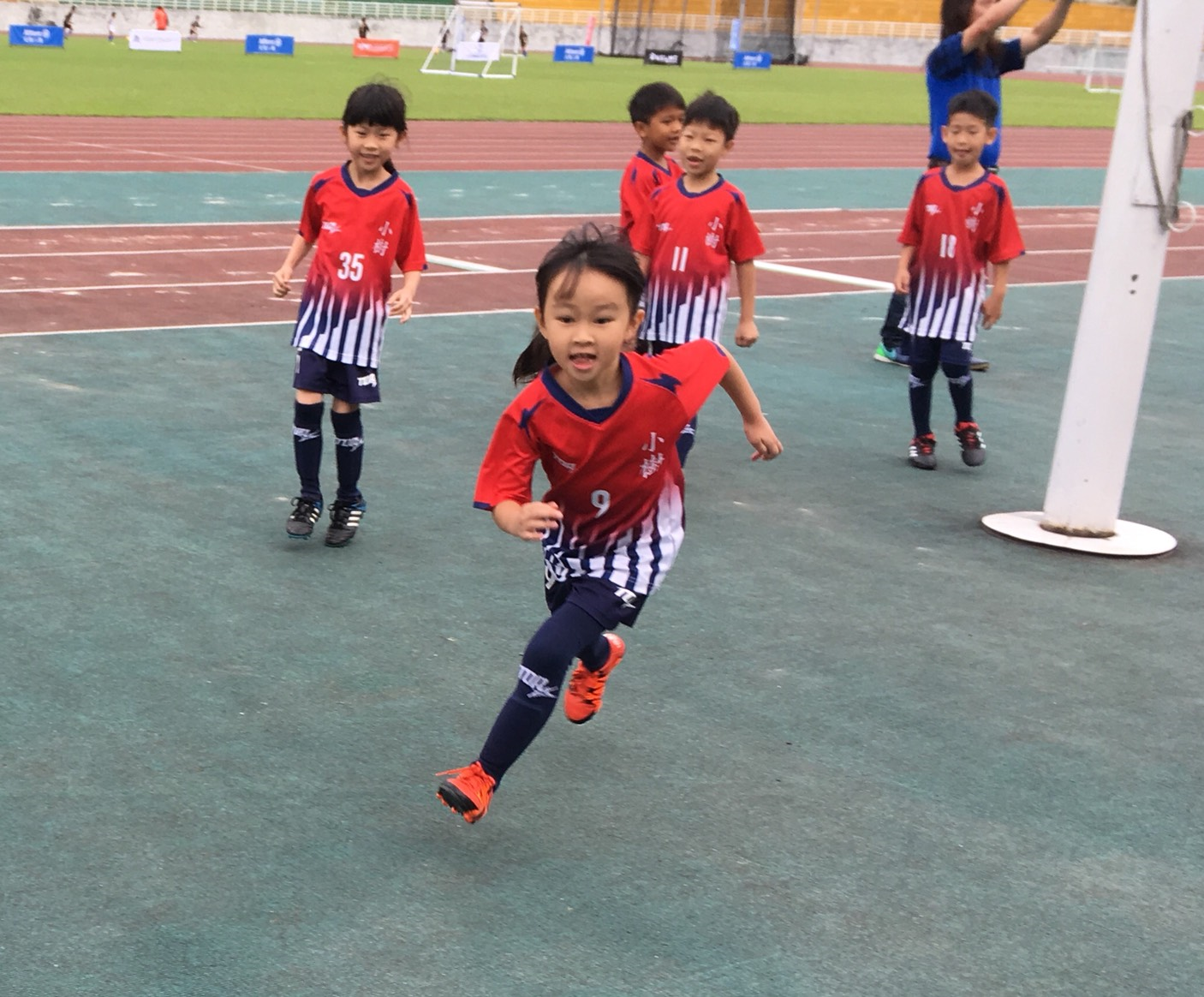 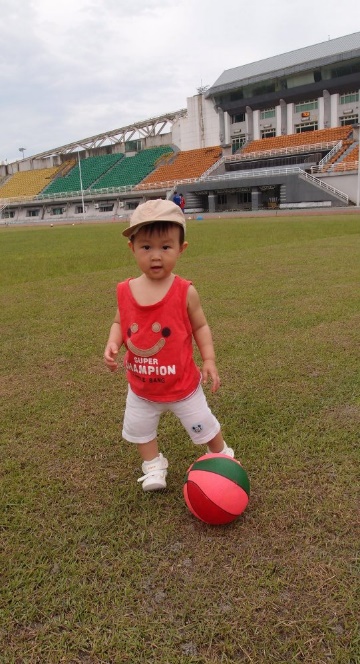 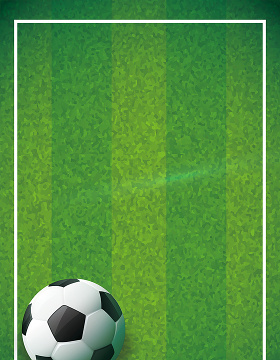 謝謝大家
Thanks for your listening.